Copying and Pasting is not Enough for a Bullying Policy
Cesar Torres
Litigation is Expensive
Nebraska 2017-2018:
472 reports made to office of civil rights based on bullying or harassment (USDOE, 2021)
Examples of Lawsuits in Nebraska: 
$650,000 lawsuit against school for oversight
$3.275 million lawsuit for failing to respond and protect based on IDEA
$75,000 lawsuit for IDEA and for a staff member bullying a student
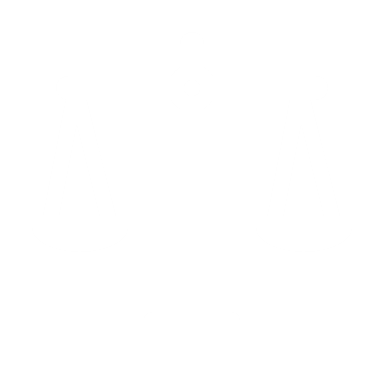 [Speaker Notes: https://www.huffpost.com/entry/roxana-spady-nebraska-mot_n_933060 
https://www.publicjustice.net/wp-content/uploads/2018/01/2018.01.08-Winter-2017-Edition-Bullying-Verdicts-and-Settlements-Final.pdf]
Bullying Behavior
Outcomes: Physical injury, sleep difficulties, lower academic achievement, and dropping out of school. 

Risk: Substance use, academic problems, and experiencing violence in adolescence and adulthood. 

Public Health Problem: Association with mental health and behavioral problems
Cyber-Bullying

High school (30%)
Middle school (33%)
Primary schools (5%)
Statue 79-2,137
School district; development and adoption of bullying prevention and education policy; review.
(1) The Legislature finds and declares that:
(a) Bullying disrupts a school's ability to educate students; and
(b) Bullying threatens public safety by creating an atmosphere in which such behavior can escalate into violence.
(2) For purposes of this section, bullying means any ongoing pattern of physical, verbal, or electronic abuse on school grounds, in a vehicle owned, leased, or contracted by a school being used for a school purpose by a school employee or his or her designee, or at school-sponsored activities or school-sponsored athletic events.
(3) On or before July 1, 2009, each school district as defined in section 79-101 shall develop and adopt a policy concerning bullying prevention and education for all students.
(4) The school district shall review the policy annually
Qualitative Study
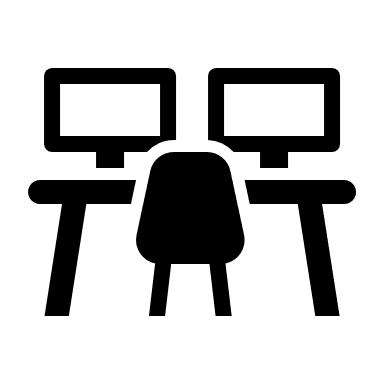 [Speaker Notes: Swearer, 2012, Wang 2018, Berkman Center at Harvard University, 2013]
Themes of Nebraska Bullying Policies
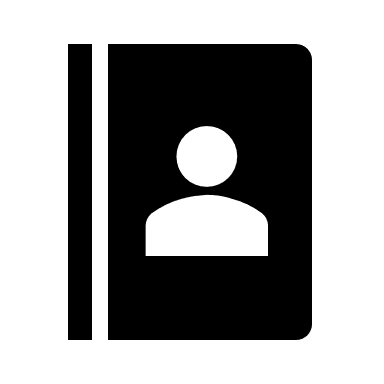 Copying and Pasting
No Definition Bullying=intimidation =harassment Very oldNo Title X statement
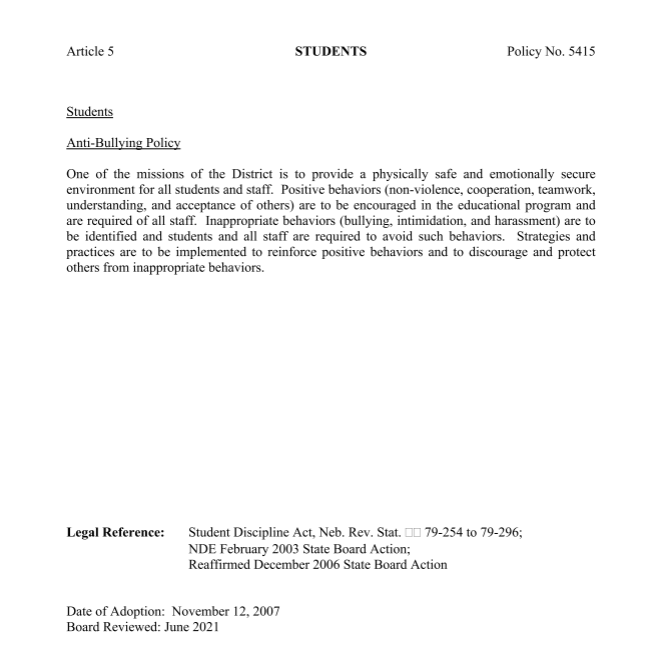 Wrong Definition Zero ToleranceVague Education
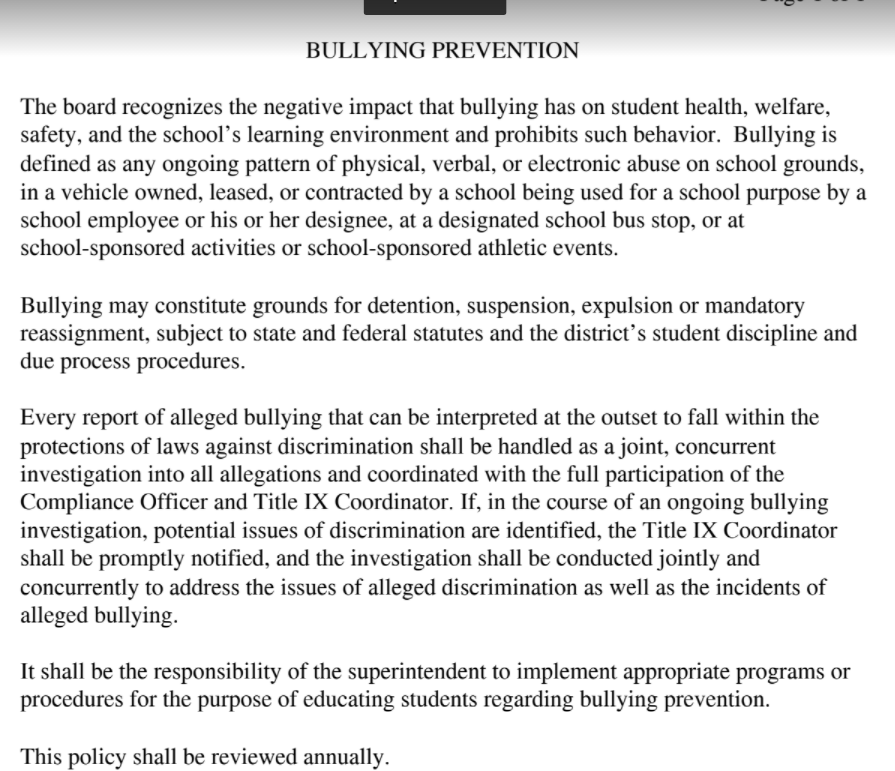 No DefinitionsNot Revised Annually
On the Bright Side
Reporting Procedures
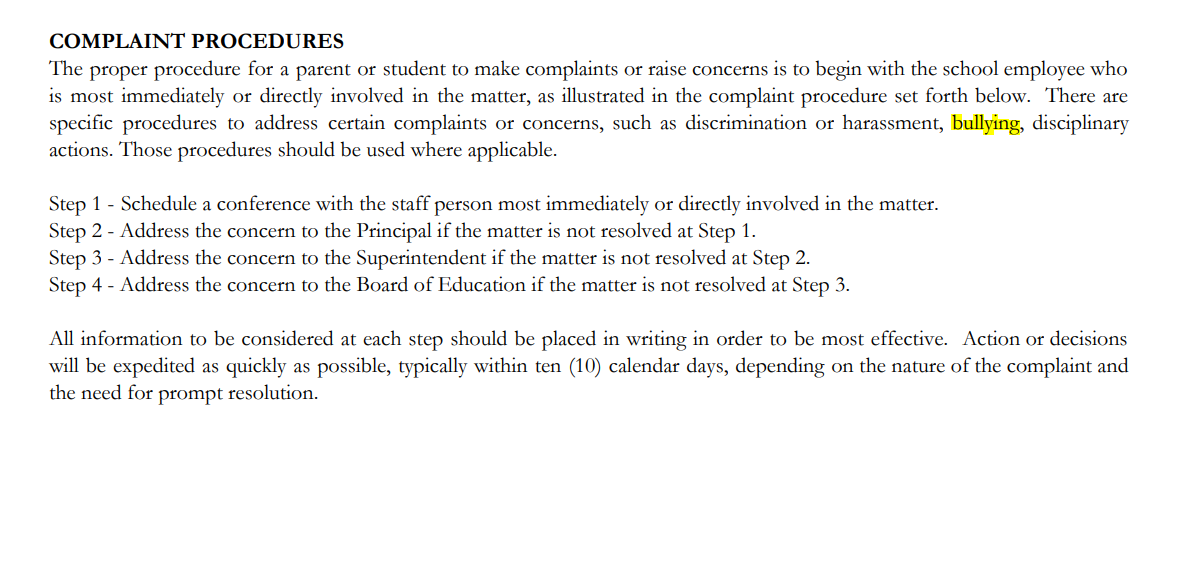 Inclusion of cyber-bullying Plan
Great Components
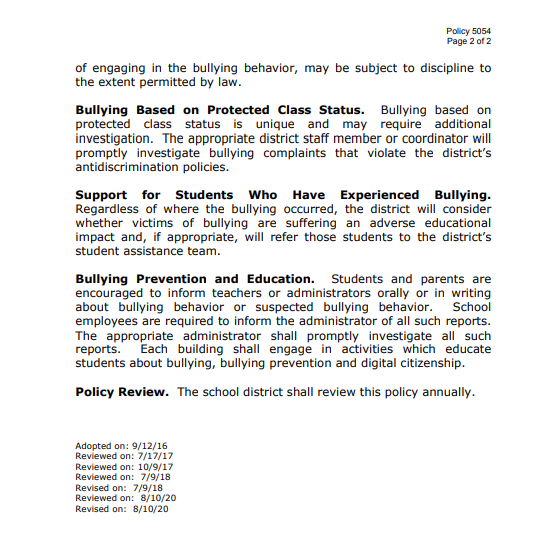 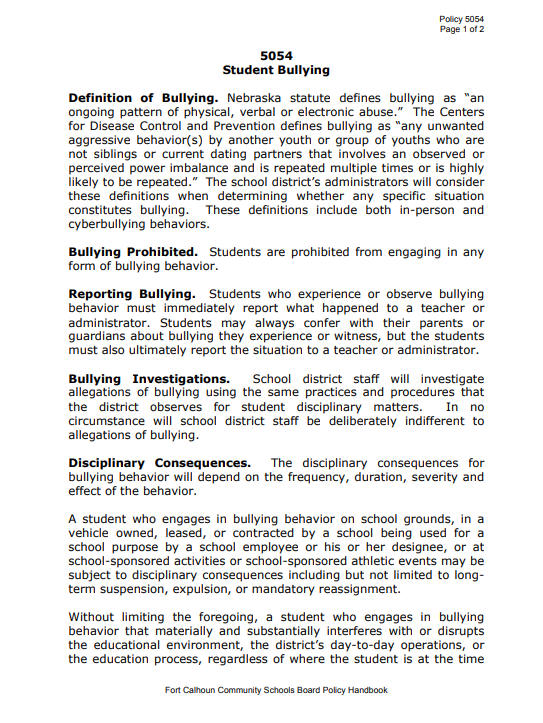 Research
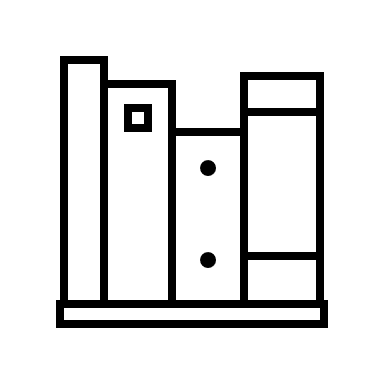 Hall, 2017
Essential Components
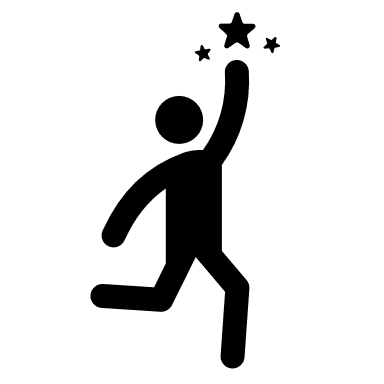 Components 1
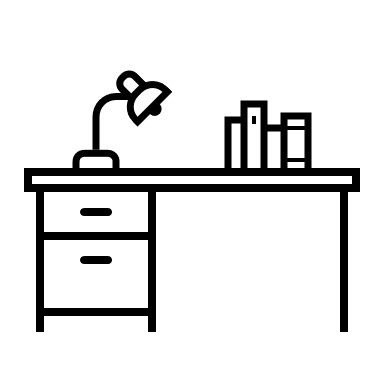 Components 2
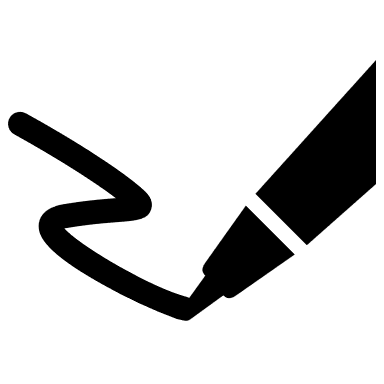 Components 3
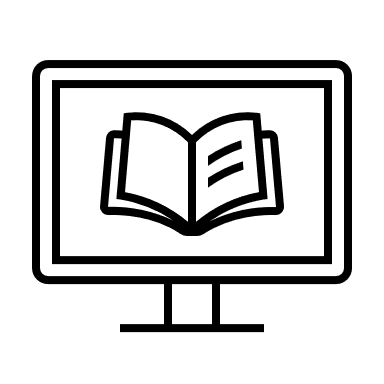 Implementation
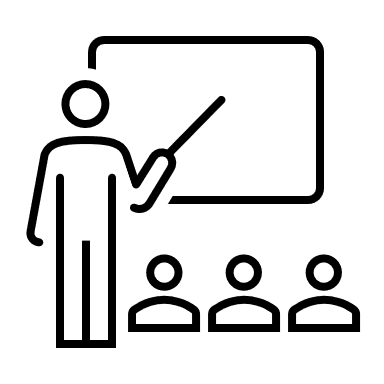 Example of  Bullying Policy
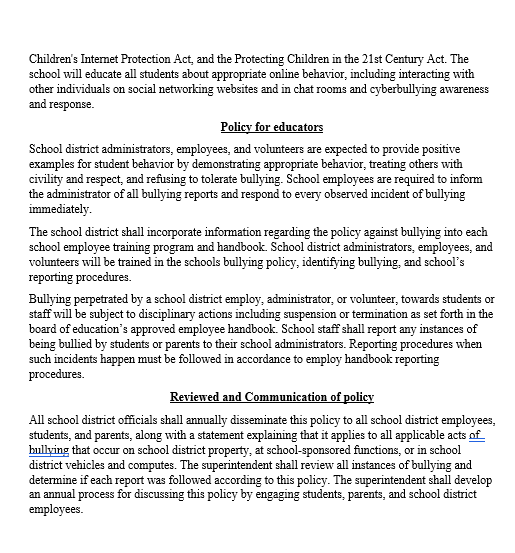 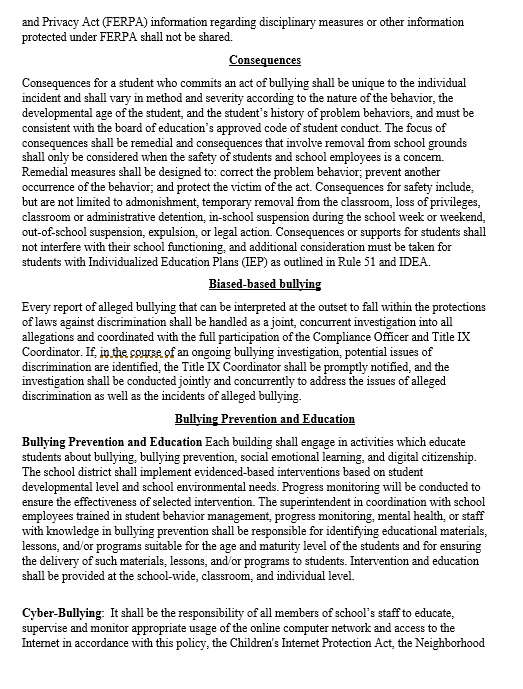 Resources
Nebraska School Safety – Nebraska Department of Education
What Is Bullying | StopBullying.gov
Cyberbullying Research Center - How to Identify, Prevent and Respond
Target Bullying Involvement Program | College of Education and Human Sciences (unl.edu)
The Trevor Project — Saving Young LGBTQ Lives
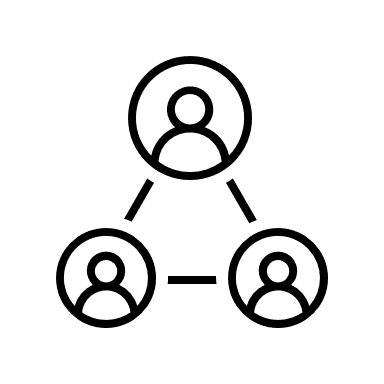 Thank You!